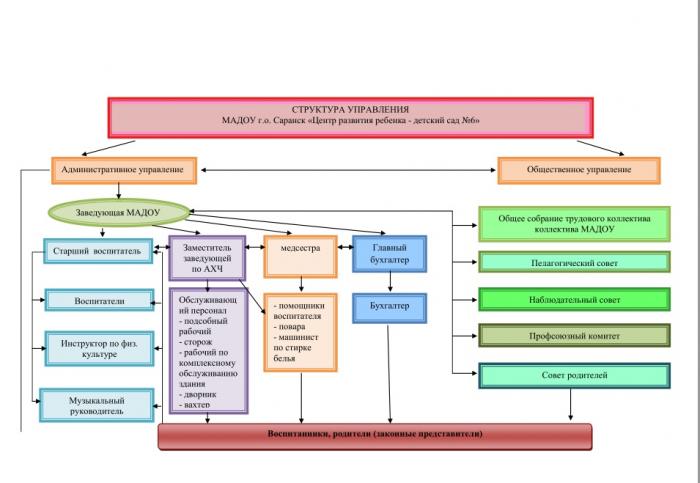 Структура управления
МДОУ  «Детский сад №20 комбинированного вида»
Заведующая МДОУ
Общее Собрание трудового коллектива МДОУ